Teaching RDA
Train-the-trainer course for 
RDA: Resource Description and Access
Presented by the National Library of Australia
September – November 2012
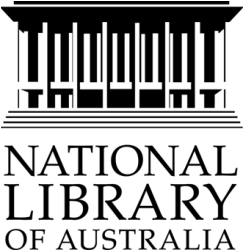 This work is licensed under the Creative Commons Attribution 3.0 Australia License http://creativecommons.org/licenses/by/3.0/au/
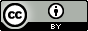 Key differences from AACR2
Quiz
Click here to start the quiz
Key differences from AACR2
1) The instructions in AACR2 form the basis for the instructions in RDA
True
False
Key differences from AACR2
You got it Right 
The instructions in RDA are based on the instructions in AACR2.  They may be reworded to make them easier to understand, but they are still there.
Next question
Key differences from AACR2
Sorry,You got it wrongGo back to question to try again
Go back to question
Key differences from AACR2
2) AACR2 is structured on FRBR and FRAD
True
False
Key differences from AACR2
You got it Right 
AACR2 is arranged according to ISBD elements and a set of resource formats.  RDA is structured on the FRBR and FRAD models.
Next question
Key differences from AACR2
Sorry,You got it wrongGo back to question to try again
Go back to question
Key differences from AACR2
3) RDA is format neutral, this means...
Instructions are laid out by format
Format is not considered at all
Instructions give more emphasis to intellectual content than physical format
Key differences from AACR2
You got it Right 
RDA sees bibliographic data as a set of elements that provide information about a resource.  Format is one of those elements rather than the thing that defines the whole structure of the record.  There is no one single section to go to in RDA where you will find all the instructions for cataloguing a particular format or material.  It assumes that whatever you are describing will have a common set of content elements, such as title or creator, so it is arranged according to these elements
Next question
Key differences from AACR2
Sorry,You got it wrongGo back to question to try again
Go back to question
Key differences from AACR2
4) RDA is user focussed, this means...
AACR2 was not user focussed
RDA is based on FRBR and FRAD user tasks
The user creates the catalogue record
Key differences from AACR2
Sorry,You got it wrongGo back to question to try again
Go back to
question
Key differences from AACR2
You got it Right 
It does not mean AACR2 was not user focussed.  Being designed for a card catalogue meant there were certain limitations to what could fit on the cards and how they were arranged in the drawer.  

Each section of RDA begins with a statement of functional objectives that relate the instructions in each section back to the FRBR and FRAD user tasks they intend to assist
Next question
Key differences from AACR2
5) LCRIs and other institutional policies are not needed with RDA
True
False
You got it Right 
There will still be LC policies and interpretations; these are now called LC-PCC PS (Library of Congress and Program for Cooperative Cataloguing Policy Statements) and all libraries may develop their own internal policies as before
Next question
Key differences from AACR2
Sorry,You got it wrongGo back to question to try again
Go back to  question
Key differences from AACR2
6) MARC21 will become obsolete when we start using RDA
True
False
Key differences from AACR2
You got it Right 
Many librarians will still catalogue using MARC coding.  There will be some changes to MARC to accommodate new elements
Next question
Key differences from AACR2
Sorry,You got it wrongGo back to question to try again
Next question
Key differences from AACR2
7) Sections 1-4 of RDA deals with...
General rules for description
Recording attributes
Subjects of works
Key differences from AACR2
You got it Right 
Section 1 contains the instructions for recording the attributes of all of the FRBR/FRAD entities.  It is arranged according to these entities, beginning with the Group 1 Entities (Work, Expression, Manifestation and Item) and then Group 2 entities (Person, Family and Corporate Body).  The Group 3 entity, place has also been included because the names of place are commonly used when describing other entities such as persons and corporate bodies (especially governments)
Next question
Key differences from AACR2
Sorry,You got it wrongGo back to question to try again
Go back to  question
Key differences from AACR2
8) In RDA, GMD is recorded...
In the same way as in AACR2
With new terminology and in new MARC fields
In new fields but with the same terminology as AACR2
Key differences from AACR2
You got it Right 
What we are used to calling the GMD is replaced with three new elements – content type, media type and carrier type.  These will be recorded in the MARC fields 336, 337 and 338 respectively.
Next question
Key differences from AACR2
Sorry,You got it wrongGo back to question to try again
Go back to question
Key differences from AACR2
9) RDA is a content standard, this means...
It emphasises what should be recorded but not how
It is independent of standards such as ISBD and MARC
Data created cannot be adapted and shared across different systems
Key differences from AACR2
You got it Right 
RDA does not include instructions on the order or display of information.

It is compatible with standards such as ISBD and MARC but is designed to work independently of these so it can be applied to whatever conventions or encoding standards you use.  

This opens up RDA to be used by other content management industries such as archives and museums.
Next question
Key differences from AACR2
Sorry,You got it wrongGo back to question to try again
Go back to question
Key differences from AACR2
10) Each section of RDA begins with a statement of the functional objectives of the FRBR and FRAD user tasks
True
False
Key differences from AACR2
You got it Right 
Each section of RDA begins with a statement of the functional objectives that relate the instructions in the section back to the FRBR/FRAD user tasks  that they aim to assist
Next question
Key differences from AACR2
Sorry,You got it wrongGo back to question to try again
Go back to question
Key differences from AACR2
11) Data created in RDA will not be abbreviated because...
Data was less important in AACR2
We are no longer constrained by limitations of the card catalogue
Users don’t understand abbreviations
Key differences from AACR2
You got it Right 
AACR2 was designed for card catalogues with limitations on how much data could fit on them.  Our OPACs no longer have these constraints and this is reflected in RDA.  Abbreviations, omissions and restrictions to access points are not applied in RDA
Next question
Key differences from AACR2
Sorry,You got it wrongGo back to question to try again
Go back to question
Key differences from AACR2
12) Terminology in RDA is...
The same as in AACR2
Based on FRBR and FRAD models
Unique terms developed specifically for RDA
Key differences from AACR2
You got it Right 
There will be different terminology in RDA from AACR2.  Much of this comes from the FRBR/FRAD models.  To assist with the transition to RDA there is a full glossary of terms used in the text of RDA, which also includes hyperlinks to the glossary.

Additionally, each section of RDA contains a “General guidelines” chapter which sets out and clearly defines key terminology used in that section.
Next question
Key differences from AACR2
Sorry,You got it wrongGo back to question to try again
Go back to question
Key differences from AACR2
13) Where are the instructions for core elements?
In the introduction at 0.6
In the general guidelines chapter at the beginning of each section
At the beginning of each instruction
In all of the above places
Key differences from AACR2
You got it Right 
Instructions on core elements are found in all the following places:
In the introduction
In the general guidelines chapters
At the beginning of each core instruction
Finish
Key differences from AACR2
Sorry,You got it wrongGo back to question to try again
Go back to question
Key differences from AACR2
Congratulations
 you have completed the quiz
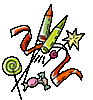